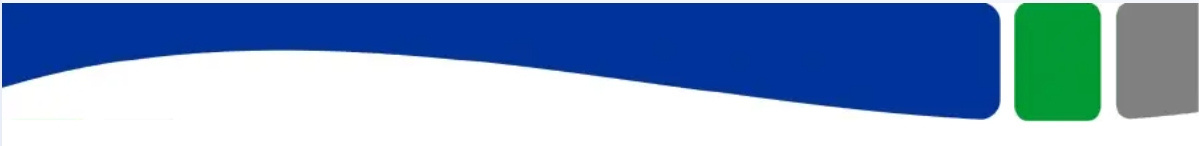 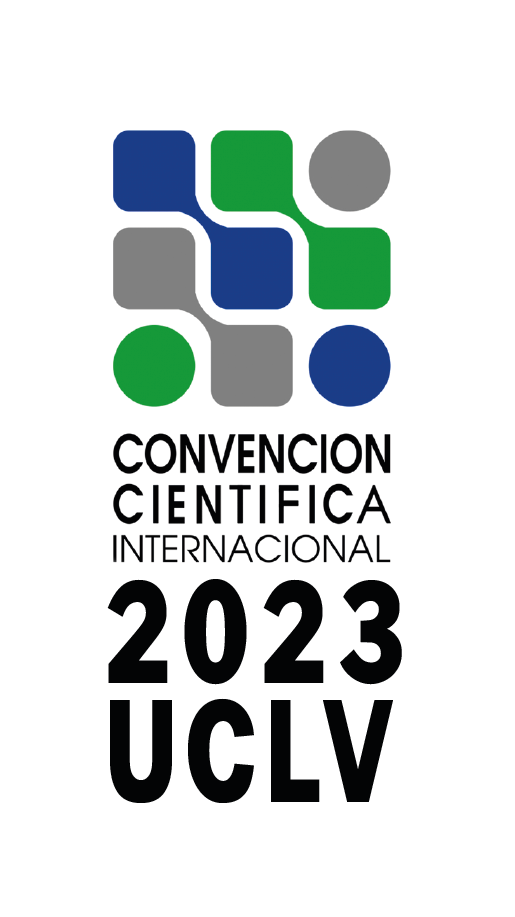 VI CONFERENCIA INTERNACIONAL DE ESTUDIOS HUMANISTICOS 2023
“Estereotipos de género desde el audiovisual cubano”
Lic. Laura Mojarena Andarsio. Dr.C Dennys Malvina Valdés Águila
1. INTRODUCCION (OBJETIVOS)
3. RESULTADOS Y DISCUSION
Durante varios años ser gay en Cuba representó un problema: los medios audiovisuales proyectaban una imagen predominantemente equívoca de los homosexuales. En el cine cubano no se trataban de forma natural: antes de la década de 1980 nunca el/la protagonista de un filme fue homosexual y en la actualidad está plagado de estereotipos que afectan en la construcción realista de una caracterización de la comunidad LGBTIQ+.  Las autoras analizan el contenido de algunos audiovisuales que dan tratamiento al tema de la homosexualidad en nuestro país y la evolución de los roles y significados que se han vinculado a cada uno de ellos a través de los estereotipos arraigados en la sociedad; declarando como objetivo: demostrar la importancia de la representación de personajes homosexuales en los audiovisuales, sin acudir a estereotípicas conductas que no reflejan para nada la realidad de la sociedad cubana que propone una normalización del fenómeno con un Código de las Familias inclusivo y avanzado para América Latina. La propuesta aboga por normalizar el amor y la empatía frente a los patrones retrógrados machistas y homofóbicos de los productos audiovisuales.
En Cuba existe una larga tradición de utilizar la cultura popular para introducir temas poco familiares o controversiales de política sexual. Actualmente la televisión y la cinematografía reflejan una apertura de pensamiento y reforma en el trato a la comunidad LGBTIQ+ a partir de la ardua campaña desarrollada por Mariela Castro y el CENESEX para lograr la inclusión. El cumplimiento del objetivo propuesto en la investigación se constató a partir de los resultados de una segunda encuesta, lo que permitió realizar la comparación con el estado inicial. La propuesta utiliza las claves del melodrama para referirse a la significación del personaje homosexual en la Cuba de hoy, sin practicar la omisión y/o censura de contenidos. Las artes escénicas cubanas cuentan con talento para mostrar en escena los males que atentan contra la homosexualidad, someterlos a razonamiento y hacer al público cuestionarse su actuación social.
2. METODOLOGIA
4. CONCLUSIONES
Para la selección de los métodos se consideró el carácter aplicativo de la investigación y su objetivo, utilizándose como métodos teóricos el estudio documental; en el cual se ha recopilado la ficha técnica de determinados audiovisuales que abordan la temática de la homosexualidad desde la segunda década del presente siglo: ¿Por qué lloran mis amigas? (Magda González Abreu, 2018); “Los hijos de Pandora” (Ernesto Fiallo, 2023) y Calendario II (Amílcar Salatti, 2023); proporcionando una visión sobre el estado del tema seleccionado. Del nivel empírico se utiliza como instrumento la encuesta y del matemático-estadístico, la estadística descriptiva y como procedimiento, el análisis porcentual; para analizar de manera detallada, cualitativa, reflexiva y crítica, la información seleccionada para poder proponer soluciones para la situación problémica anteriormente expuesta. Las principales insuficiencias relacionadas con el tema se encuentras reflejadas en las concepciones que posee la muestra de estudiantes de la carrera de Comunicación Social respecto a la homosexualidad.
A pesar de que 35 naciones reconocen y defienden el derecho a la diversidad sexual, continúan actitudes sociales de antipatía y aversión hacia las personas lesbianas, gay, bisexuales, transgénero e intersexuales en la sociedad mundial, en la cual la homofobia y el machismo son norma latente. 
El cine y la televisión como medios para la educación global tienen la cobertura para ofrecer una imagen positiva y realista de la homosexualidad, con vista a eliminar los nocivos estereotipos formados, que contribuyan más a la aceptación y no solo a la tolerancia.
5. REFERENCIAS BIBLIOGRÁFICAS
Castaños, D. (2018). ¿Por qué lloran mis amigas? CUBAHORA. https://www.cubahora.cu/blogs/ojos-que-miran/por-que-lloran-mis-amigas. 
Fuentes, T. (2023). Normalicemos el amor, así como Calendario. CUBADEBATE. https://www.cubadebate.cu/opinion/2023/05/01/normalicemos-el-amor-asi-como-calendario/amp/  
Guzmán, J. (2022). Los hijos de Pandora: masculinidades a prueba. TV Cubana. https://www.tvcubana.cu/secciones-temas/6904-los-hijos-de-pandora-masculinidades-a-prueba
AGRADECIMIENTOS Y CONTACTO
Correos: lmojarena@uclv.cu  dvaguila@uclv.cu
Teléfonos: +5354438676  +5353562435
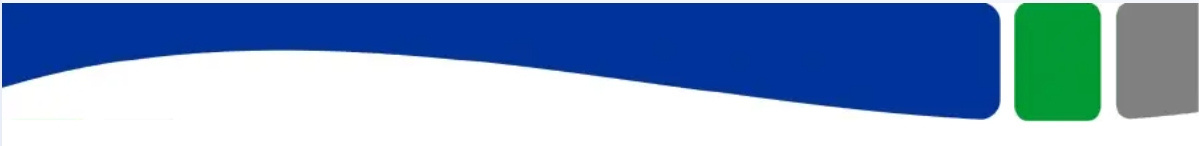